Леонардо да Винчи(1452-1519)
Презентация по истории
Ученицы 7А класса
Шилиной Варвары
Личная жизнь Леонардо да Винчи
У Леонардо было много друзей и учеников. Что же касается любовных отношений, достоверных сведений на этот счёт нет, поскольку Леонардо тщательно скрывал эту сторону своей жизни. Женат он не был, о романах с женщинами достоверных сведений нет. По некоторым версиям, у Леонардо была связь с Чечилией Галлерани, фавориткой Лодовико Моро, с которой он написал свою знаменитую картину «Дама с горностаем». Ряд авторов, вслед за словами Вазари, предполагают интимные отношения с юношами, в том числе учениками (Салаи), хотя никаких свидетельств этого не существует, другие же считают, что у Леонардо не было близких отношений вообще никогда и ни с кем и он, вероятнее всего, был девственником, совершенно не интересуясь этой стороной жизни и отдавая предпочтение занятиям науками и искусством.
Считается, что да Винчи был вегетарианцем (Андреа Корсали в письме к Джулиано ди Лоренцо Медичи сравнивает Леонардо с одним индусом, который не ел мяса). Часто приписываемая да Винчи фраза «Если человек стремится к свободе, почему он птиц и зверей держит в клетках?.. человек воистину царь зверей, ведь он жестоко истребляет их. Мы живём, умерщвляя других. Мы ходячие кладбища! Ещё в раннем возрасте я отказался от мяса» взята из английского перевода романа Дмитрия Мережковского «Воскресшие боги. Леонардо да Винчи».
В числе увлечений Леонардо были даже кулинария и искусство сервировки. В Милане на протяжении 13-ти лет он был распорядителем придворных пиров. Он изобрёл несколько кулинарных приспособлений, облегчающих труд поваров. Оригинальное блюдо «от Леонардо» — тонко нарезанное тушёное мясо, с уложенными сверху овощами, — пользовалось большой популярностью на придворных пирах.
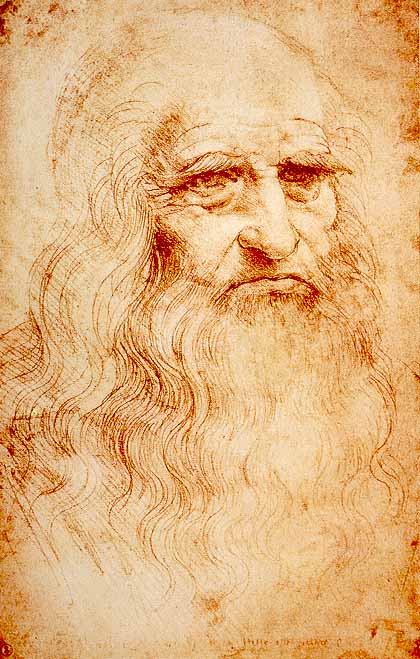 Искусство
Нашим современникам Леонардо в первую очередь известен как художник. Кроме того, не исключено, что да Винчи мог быть и скульптором: исследователи из университета Перуджи — Джанкарло Джентилини и Карло Сиси — утверждают, что найденная ими в 1990 году терракотовая голова является единственной дошедшей до нас скульптурной работой Леонардо да Винчи. Однако сам да Винчи в разные периоды своей жизни считал себя в первую очередь инженером или учёным. Он отдавал изобразительному искусству не очень много времени и работал достаточно медленно. Поэтому художественное наследие Леонардо количественно не велико, а ряд его работ утрачен или сильно повреждён. Однако его вклад в мировую художественную культуру является исключительно важным даже на фоне той когорты гениев, которую дало Итальянское Возрождение. Благодаря его работам искусство живописи перешло на качественно новый этап своего развития. Предшествующие Леонардо художники Ренессанса решительно отказывались от многих условностей средневекового искусства. Это было движение в сторону реализма и многое уже было достигнуто в изучении перспективы, анатомии, большей свободы в композиционных решениях. Но в плане живописности, работы с краской, художники были ещё достаточно условны и скованы. Линия на картине четко очерчивала предмет, и изображение имело вид раскрашенного рисунка. Наиболее условным был пейзаж, который играл второстепенную роль. Леонардо осознал и воплотил новую живописную технику. У него линия имеет право на размытость, потому что так мы её видим. Он осознал явления рассеяния света в воздухе и возникновения сфумато — дымки между зрителем и изображённым предметом, которая смягчает цветовые контрасты и линии. В итоге реализм в живописи перешёл на качественно новую ступень.
Леонардо первым объяснил, почему небо синее. В книге «О живописи» он писал: «Синева неба происходит благодаря толще освещённых частиц воздуха, которая расположена между Землёй и находящейся наверху чернотой».
Леонардо, по всей видимости, не оставил ни одного автопортрета, который бы мог ему быть однозначно приписан. Учёные усомнились в том, что знаменитый автопортрет сангиной Леонардо (традиционно датируется 1512—1515 годами), изображающий его в старости, является таковым. Считают, что, возможно, это всего лишь этюд головы апостола для «Тайной вечери». Сомнения в том, что это автопортрет художника, высказывались с XIX века, последним их высказал недавно один из крупнейших специалистов по Леонардо, профессор Пьетро Марани. Итальянские учёные заявили об обнаружении раннего автопортрета Леонардо да Винчи. Открытие принадлежит журналисту Пьеро Анджела.
Леонардо виртуозно играл на лире. Когда в суде Милана рассматривалось дело Леонардо, он фигурировал там именно как музыкант, а не как художник или изобретатель.
Профессиональная деятельность
В 1472—1477 годах Леонардо работал над: «Крещение Христа», «Благовещение», «Мадонна с вазой».
Во второй половине 70-х годов была Создана «Мадонна с цветком» («Мадонна Бенуа»).
В возрасте 24 лет Леонардо и ещё трое молодых людей были привлечены к судебному разбирательству по ложному анонимному обвинению в содомии. Их оправдали. О его жизни после этого события известно очень мало, но, вероятно (есть документы), у него была собственная мастерская во Флоренции в 1476—1481 годах.
В 1481 году да Винчи выполнил первый в своей жизни большой заказ — алтарный образ «Поклонение волхвов» (не завершён) для монастыря Сан Донато а Систо, находящегося неподалёку от Флоренции. В том же году была начата работа над картиной «Святой Иероним»
В 1482 Леонардо, будучи, по словам Вазари, очень талантливым музыкантом, создал серебряную лиру в форме конской головы. Лоренцо Медичи послал его в Милан в качестве миротворца к Лодовико Моро, а лиру отправил с ним как подарок. Тогда же начата работа над конным памятником Франческо Сфорца.
Леонардо да Винчи, «Дама с горностаем», 1490, Национальный музей, Краков
1483 — начата работа над «Мадонной в гроте»
1487 — разработка летательной машины — орнитоптера, основанной на птичьем полёте
1489—1490 — картина «Дама с горностаем»
1489 — анатомические рисунки черепов
Побежденный учитель
В XV веке в воздухе носились идеи о возрождении античных идеалов. Во Флорентийской Академии лучшие умы Италии создавали теорию нового искусства. Творческая молодёжь проводила время в оживленных дискуссиях. Леонардо оставался в стороне от бурной общественной жизни и редко покидал мастерскую. Ему было не до теоретических споров: он совершенствовал своё мастерство. Однажды Верроккьо получил заказ на картину «Крещение Христа» и поручил Леонардо написать одного из двух ангелов. Это была обычная практика художественных мастерских того времени: учитель создавал картину вместе с помощниками-учениками. Самым талантливым и старательным поручалось исполнение целого фрагмента. Два ангела, написанные Леонардо и Верроккьо, недвусмысленно продемонстрировали превосходство ученика над учителем. Как пишет Вазари, поражённый Верроккьо забросил кисть и никогда больше не возвращался к живописи.
Мастерская Верроккьо
В 1466 Леонардо да Винчи поступает в мастерскую Верроккьо подмастерьем художника.
Мастерская Верроккьо находилась в интеллектуальном центре тогдашней Италии, городе Флоренции, что позволило Леонардо обучиться гуманитарным наукам, а также приобрести некоторые технические навыки. Он изучил черчение, химию, металлургию, работу с металлом, гипсом и кожей. Помимо этого юный подмастерье занимался рисованием, скульптурой и моделированием. В мастерской, кроме Леонардо, обучались Перуджино, Лоренцо ди Креди, Аньоло ди Поло, работал Боттичелли, часто бывали такие известные мастера, как Гирландайо и др. Впоследствии, даже когда отец Леонардо принимает его на работу в свою мастерскую, он продолжает сотрудничать с Верроккьо.
В 1473 году в возрасте 20 лет Леонардо да Винчи получает квалификацию мастера в Гильдии Святого Луки.
Последние годы и смерть
Леонардо присутствовал на свидании короля Франциска I с папой Львом X в Болонье 19 декабря 1515 года[10][11]. В 1513—1516 годах Леонардо жил в Бельведере и работал над картиной «Иоанн Креститель»
Франциск поручил мастеру сконструировать механического льва, способного ходить, из груди которого появлялся бы букет лилий[12]. Возможно, этот лев приветствовал короля в Лионе или использовался во время переговоров с папой[13].
В 1516 году Леонардо принял приглашение французского короля и поселился в его замке Кло-Люсе (там Франциск I провёл своё детство), неподалёку от королевского замка Амбуаз. В официальном звании первого королевского художника, инженера и архитектора, Леонардо получал годовую ренту в тысячу экю. Никогда до этого в Италии Леонардо не имел звания инженера. Леонардо был не первым итальянским мастером, милостью французского короля получившим «свободу грезить, мыслить и творить»[14],— до него подобную честь разделяли Андреа Соларио и Фра Джованни Джокондо. Во Франции Леонардо почти не рисовал, но мастерски занимался организацией придворных празднеств, планированием нового дворца в Роморантане при задуманном изменении речного русла, проектом канала между Луарой и Соной, главной двухзаходной спиральной лестницей в замке Шамбор.
За два года до смерти у мастера онемела правая рука, и он с трудом передвигался без посторонней помощи. Третий год жизни в Амбуазе Леонардо провёл в постели. 23 апреля 1519 года он оставил завещание, а 2 мая, на 68-м году жизни, скончался в окружении учеников и своих шедевров в замке Кло-Люсе.
Могила Леонардо да Винчи в замке Амбуаз.
По словам Вазари, да Винчи умер на руках короля Франциска I, своего близкого друга. Эта малодостоверная, но распространённая во Франции легенда, нашла отражение в полотнах Энгра, Ангелики Кауфман и многих других живописцев. Леонардо да Винчи был похоронен в замке Амбуаз. На могильной плите была выбита надпись: «В стенах этого монастыря покоится прах Леонардо да Винчи, величайшего художника, инженера и зодчего Французского королевства».
Основным наследником был сопровождавший Леонардо ученик и друг Франческо Мельци, который в последующие 50 лет оставался главным распорядителем наследства мастера, включавшего (кроме картин) инструменты, библиотеку и не менее 50 тысяч оригинальных документов на различные темы, из которых до наших дней сохранилась лишь треть. Другому ученику Салаи и слуге досталось по половине виноградников Леонардо.
Спасибо за внимание